Виды транспорта. Основные транспортные магистрали Крыма
Какие виды транспорта есть в Крыму?
Имеющаяся транспортная инфраструктура полностью обеспечивает развитие экономики полуострова. Общая протяженность железных дорог Крыма составляет 629 км, длина автомобильных дорог — 6,3 тыс. км. Также в регионе действует 5 крупных портов (Евпатория, Ялта, Керчь, Севастополь), 1 гражданский аэропорт (Симферополь).
Симферополь (аэропорт)
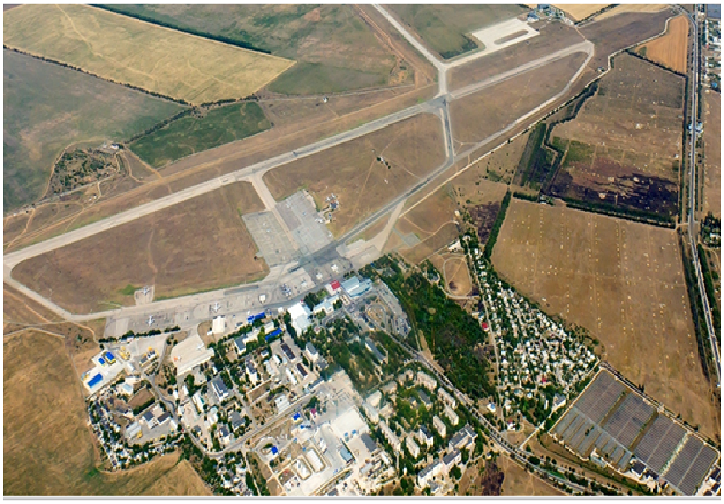 Паромная переправа
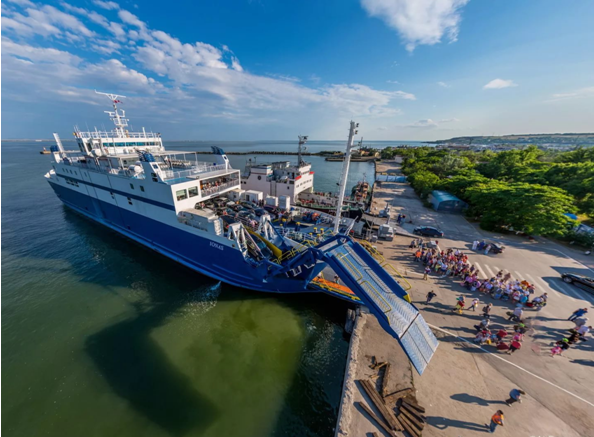 Керченская переправа: ежемесячно  обеспечивает перевозку до 200 тысяч пассажиров, 3 тыс. автобусов, 10 тыс. грузовых и 30 тыс. легковых машин
В Евпатории же трамваи ходят и сегодня. Длина контактной сети системы составляет около 20 км, а протяженность самого длинного маршрута  - 8 км. Открытая в 1914 году, она до сих пор пользуется большой популярностью у отдыхающих, несмотря на то, что в последние годы отмечается значительное увеличение перевозок маршрутными такси.
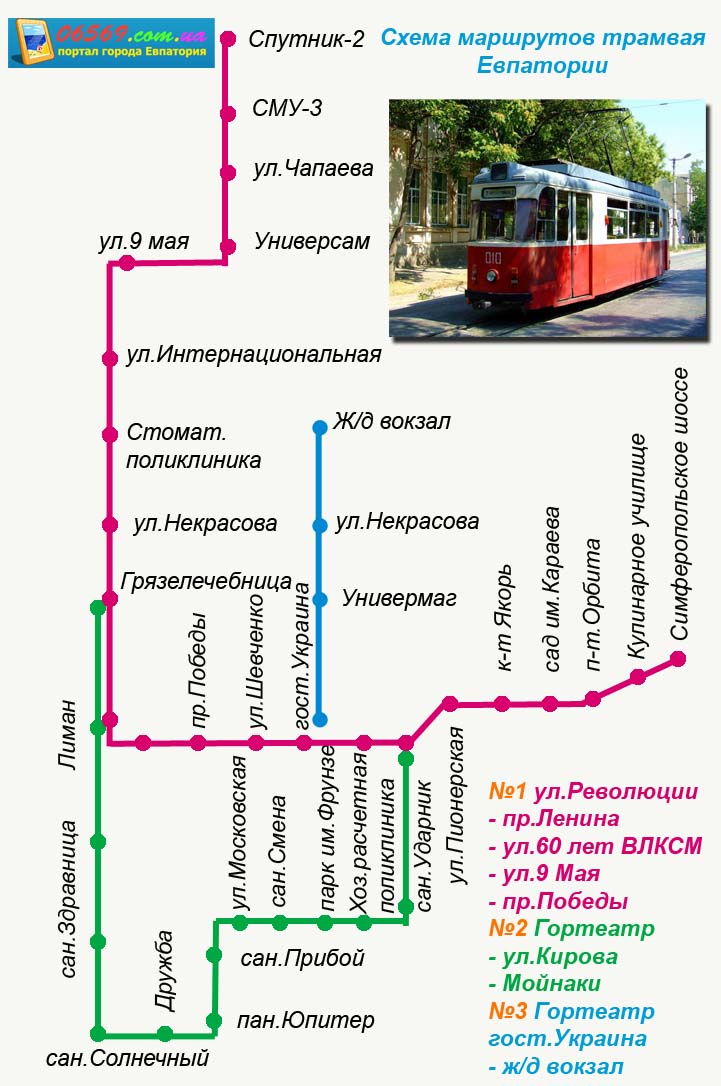 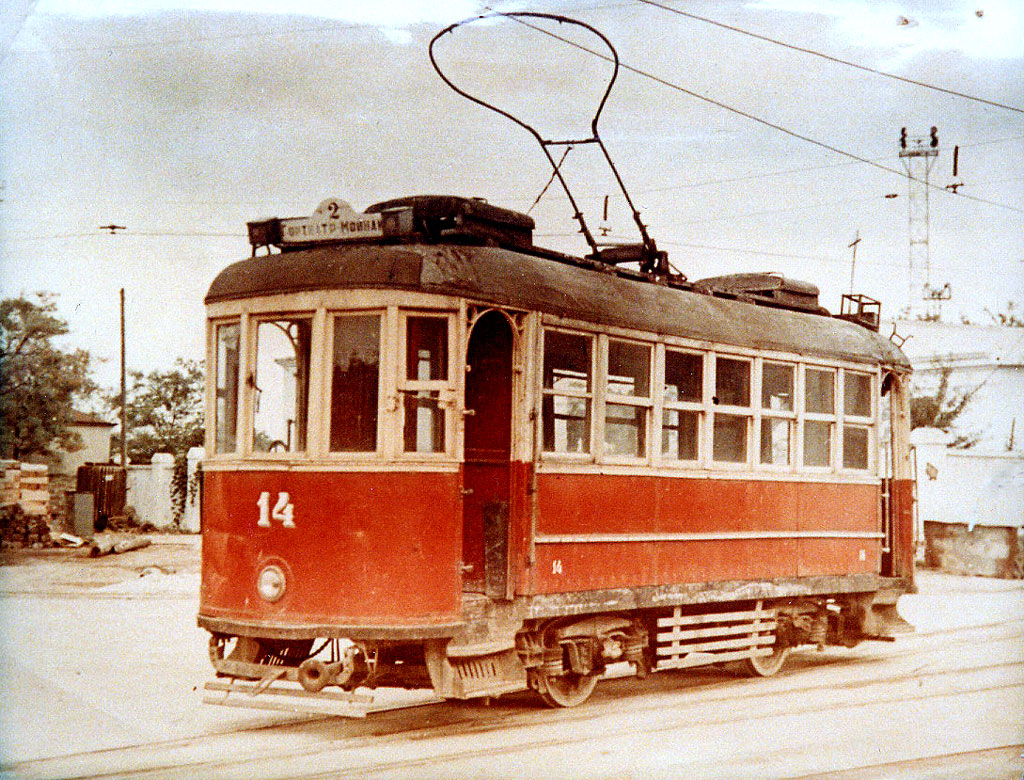 Особое внимание хотелось бы уделить троллейбусам Крыма.
 Крымский троллейбус — уникальная система междугородного троллейбуса, связывающая Симферополь с курортами Южного берега Крыма.
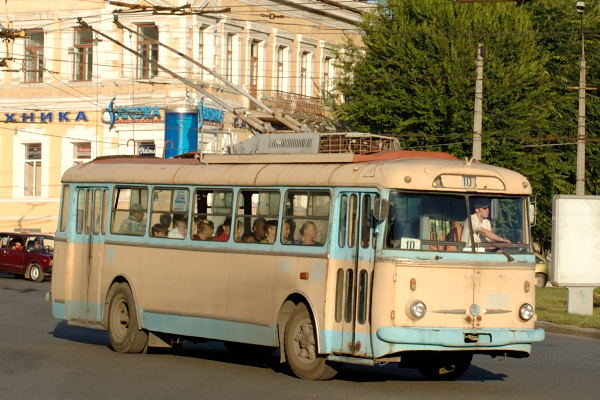 Всего троллейбусных маршрутов в ведении «Крымтроллейбуса» насчитывается семнадцать: три в Ялте, два в Алуште, шесть городских маршрутов в Симферополе и шесть — пригородные и междугородние маршруты.
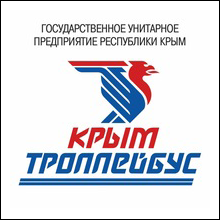 Долгое время на территории Республики ходили только старые троллейбусы 
чешского производства. Несколько лет назад на линию поступили новые российские
машины, такие как АКСМ-32102, Тролза-5265 «Мегаполис», ВМЗ-5298.01-50 «Авангард» и др.
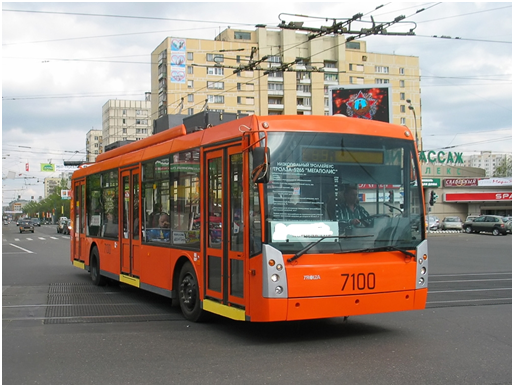 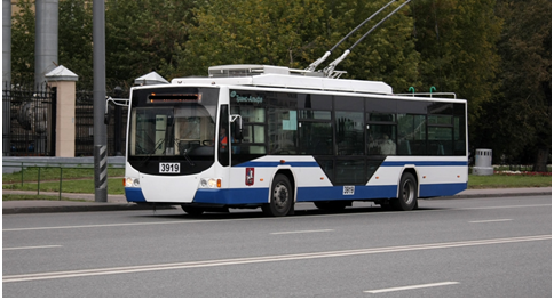 В конце 2014 года в Симферополе презентовали новый бесконтактный троллейбус-гибрид российского производства. Такой троллейбус вмещает 110 пассажиров. На крыше расположены литейно-ионные батареи, которые подзаряжаются во время следования троллейбуса по контактной сети, что в дальнейшем позволяет ехать троллейбусу до 20 км. без подзарядки.
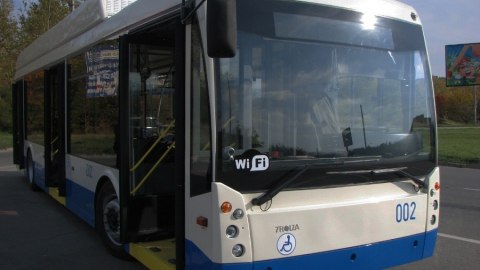 Рекорды «Крымтроллейбуса»
‼В книгу рекордов Гиннеса предприятие «Крымтроллейбус» попало как компания, имеющую в техническом парке самые старые троллейбусы в мире. Средний возраст машин — 25,7 лет. 
‼Самая длинная в мире троллейбусная линия Симферополь — Ялта. (96,5 км.)
За полвека работы троллейбусы перевезли в общей сложности более 5 млрд. пассажиров.
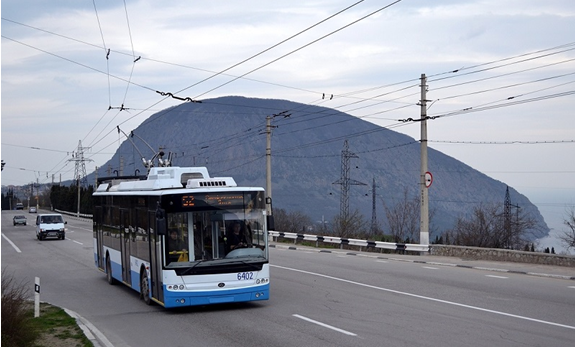 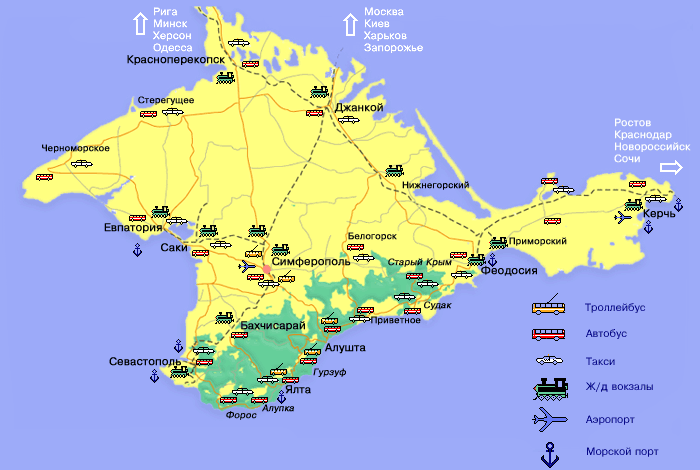 Закрепление-устно, знать ответы
Что такое «зеленый туризм»?
2.Какую  роль  транспорт  играет  в  жизни  людей  и территорий?
3. Назовите главные  виды  транспорта полуострова
4.Как  изменилась  роль  ведущих  видов  транспорта  после  присоединения  Крыма  к  России?  
5. Какие  проблемы  и  перспективы  стоят  перед  транспортным  комплексом  полуострова?
ДОМАШНЕЕ ЗАДАНИЕ


Выучить конспект